Деформации атомных ядер
Барабанов А.Л. // Ситьков Д.А.
Б19-102
22.12.2021
Модель ядра
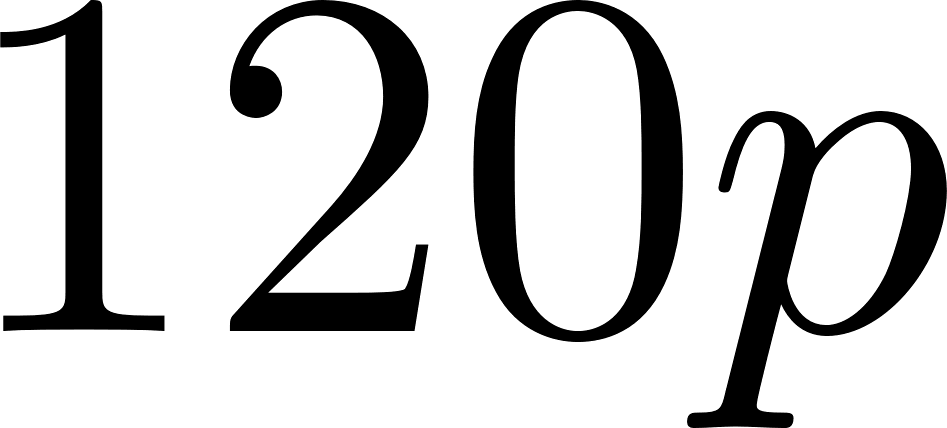 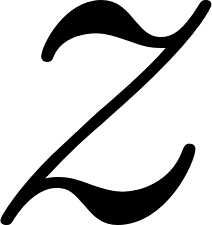 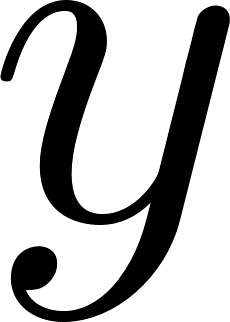 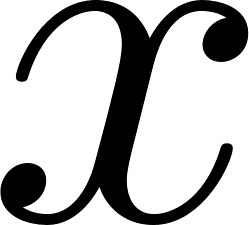 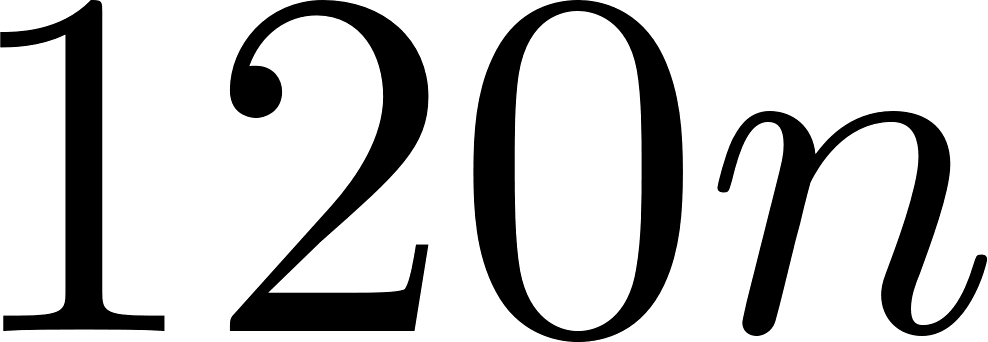 Условное изображение потенциала
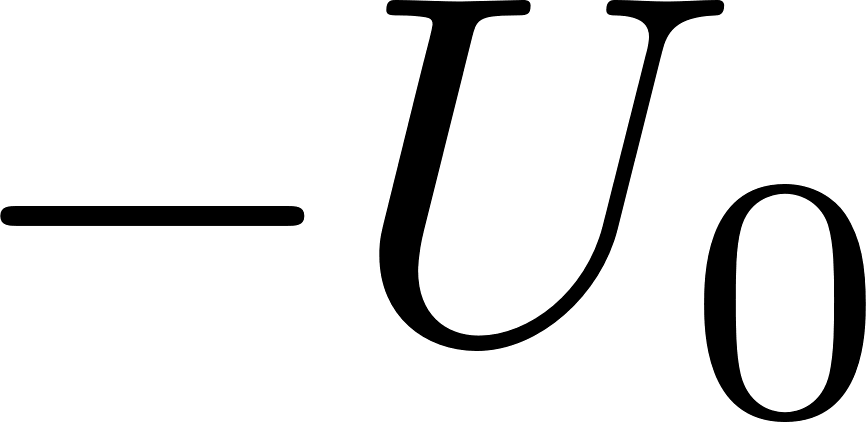 Задача (1/2)
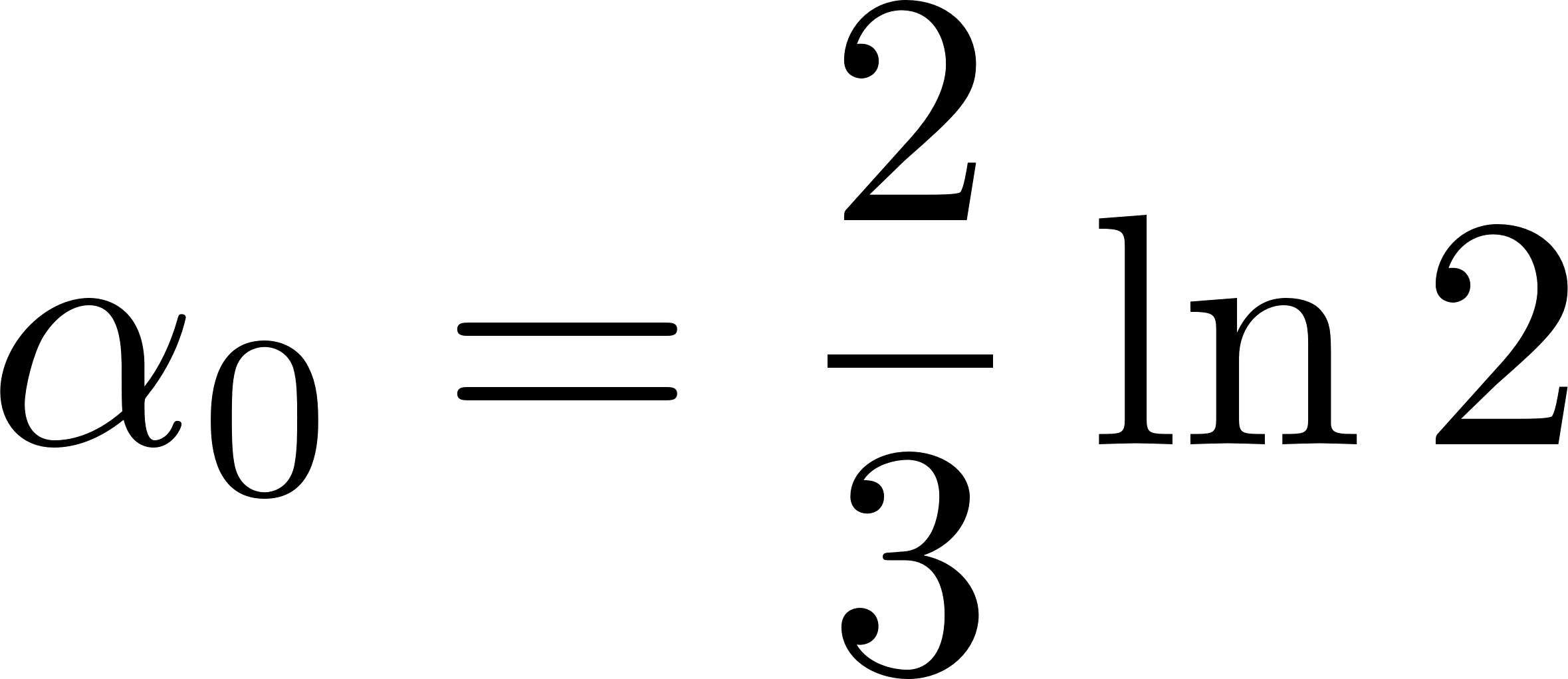 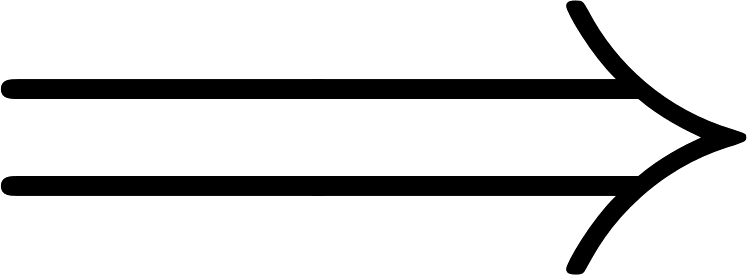 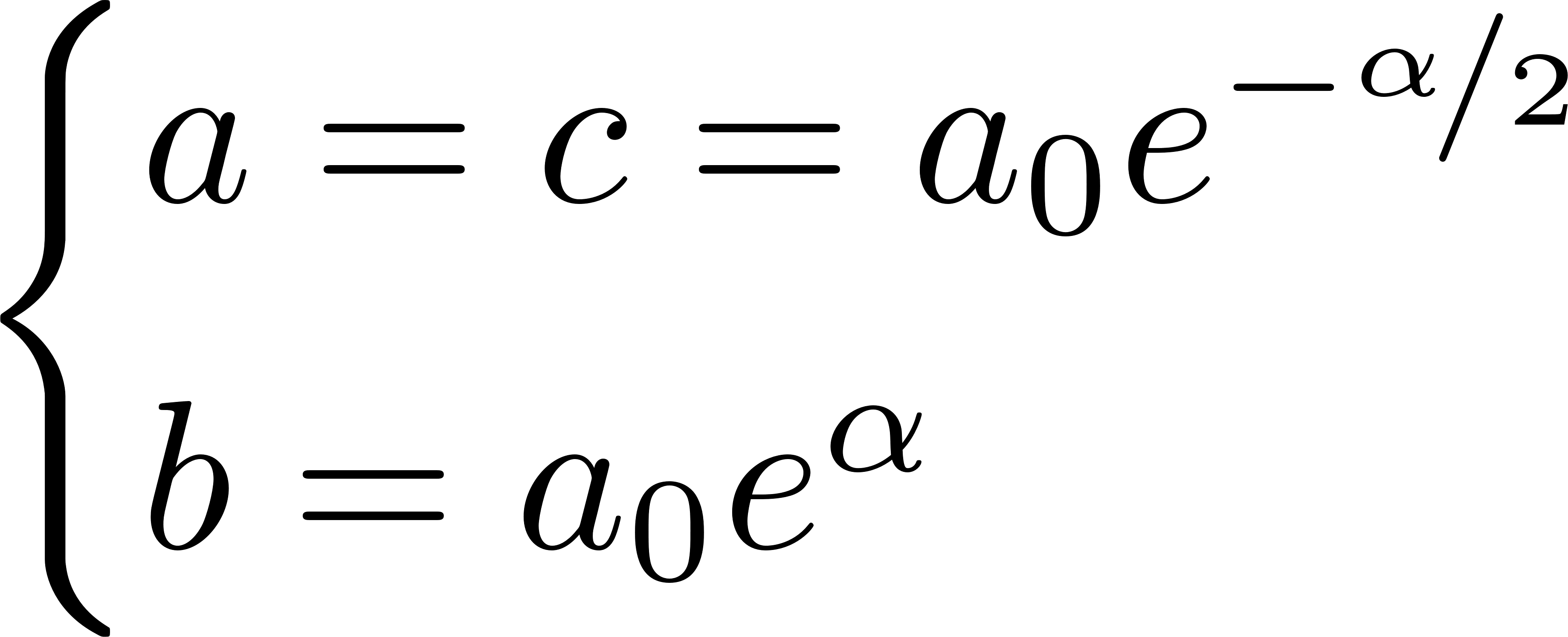 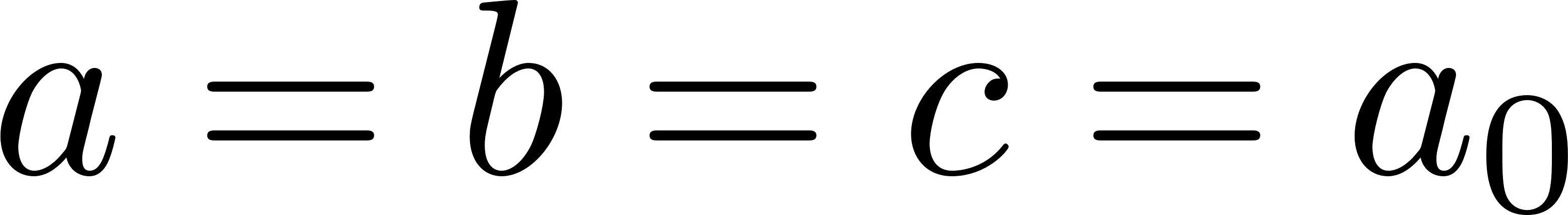 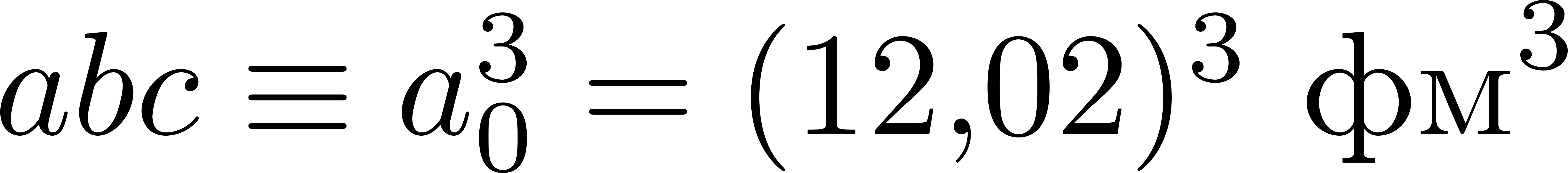 Задача (2/2)
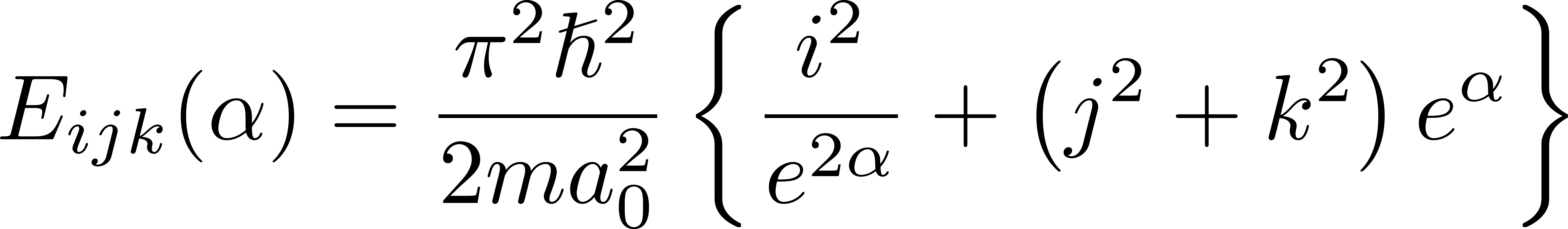 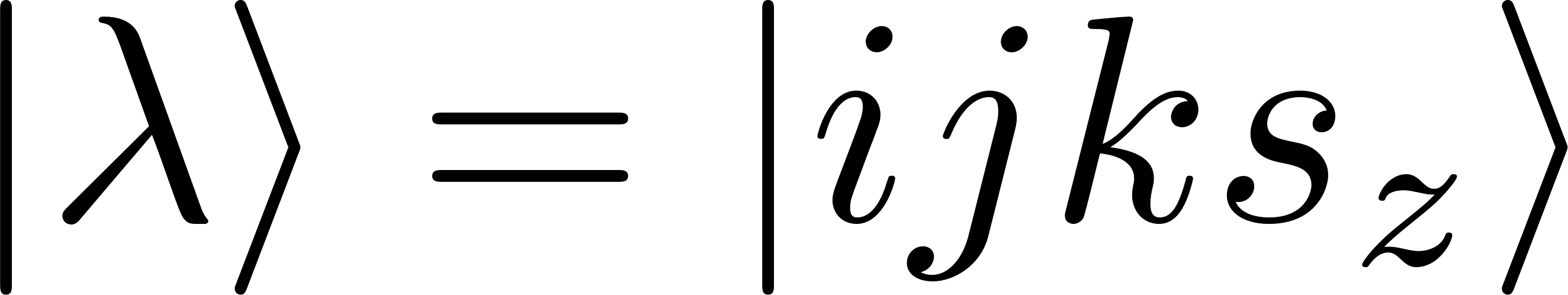 Энергии одночастичных состояний
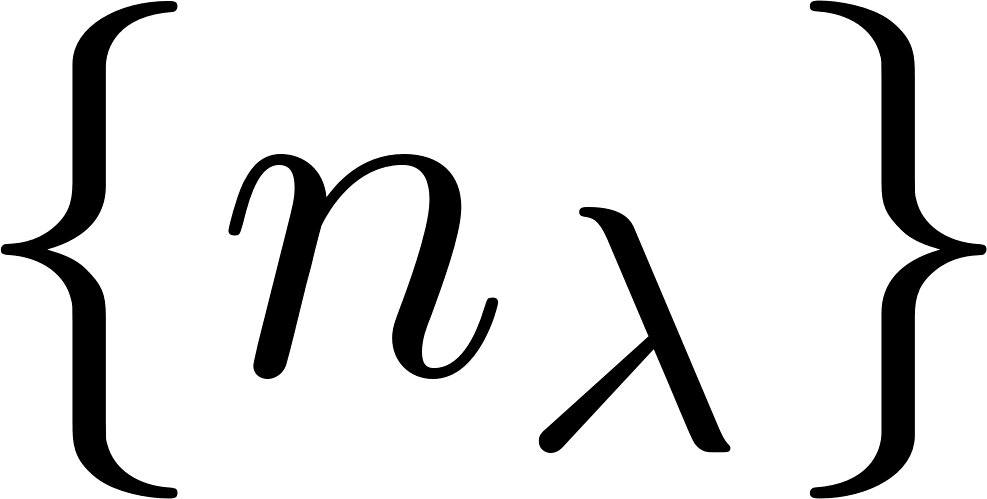 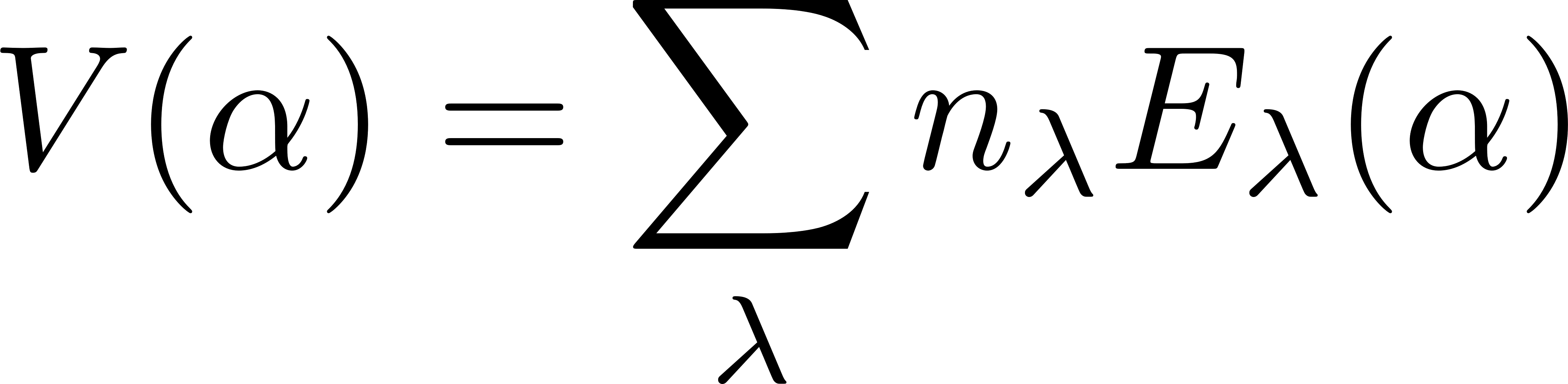 Энергии многочастичных состояний
Поверхностное натяжение
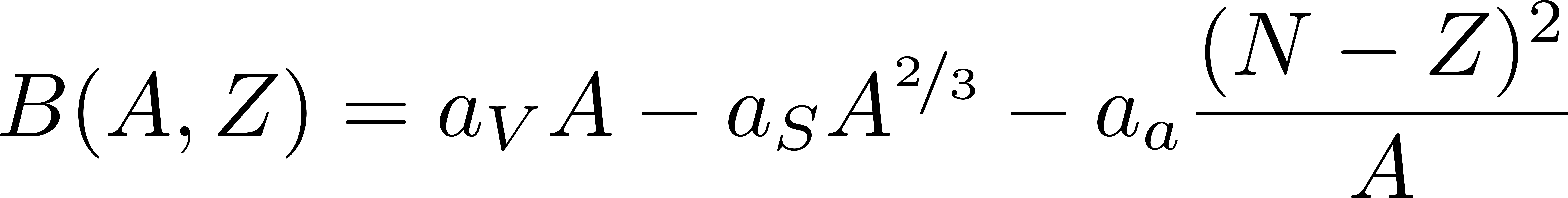 Формула Бете‐Вайзцеккера
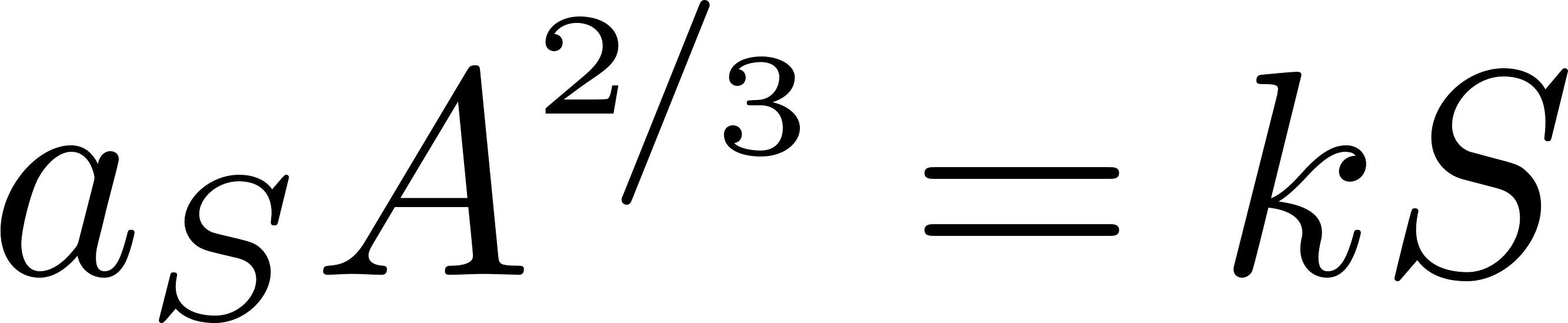 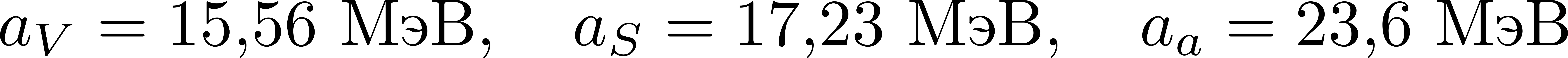 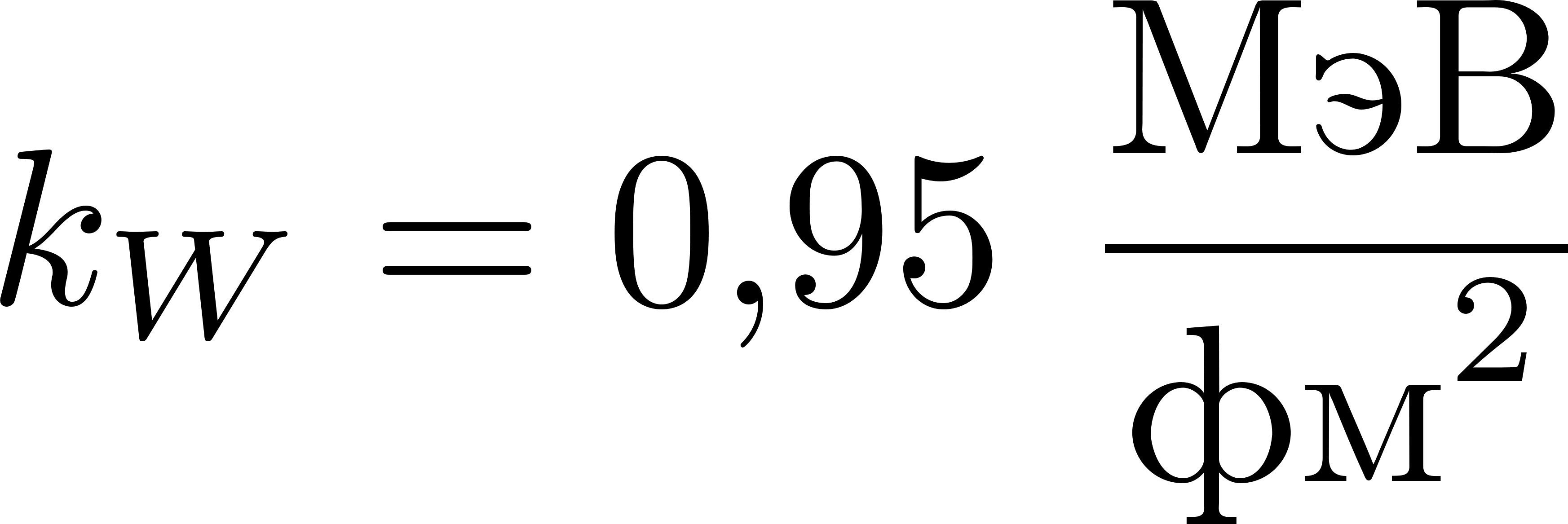 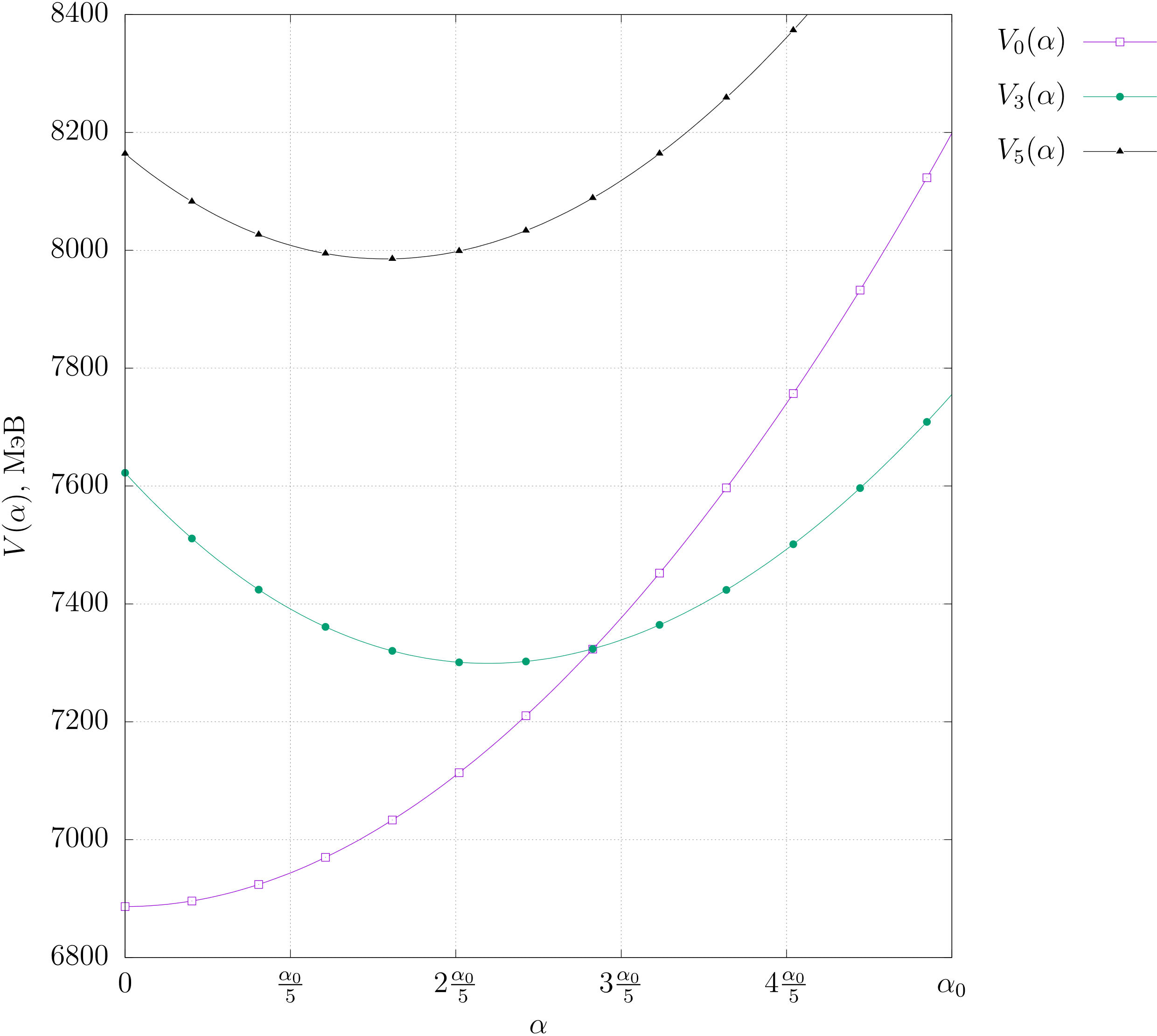 Результаты (1/2)
Результаты (2/2)
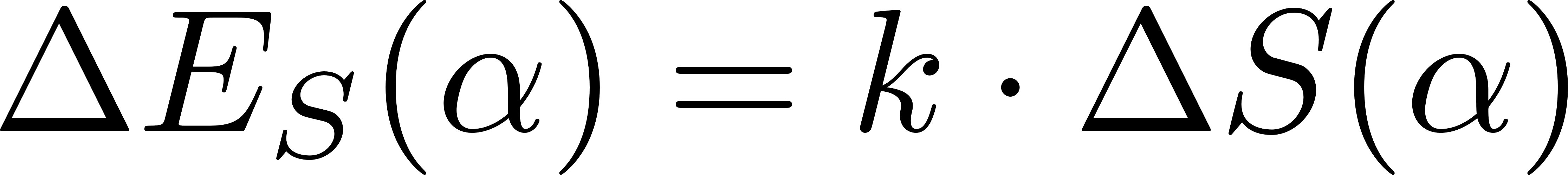 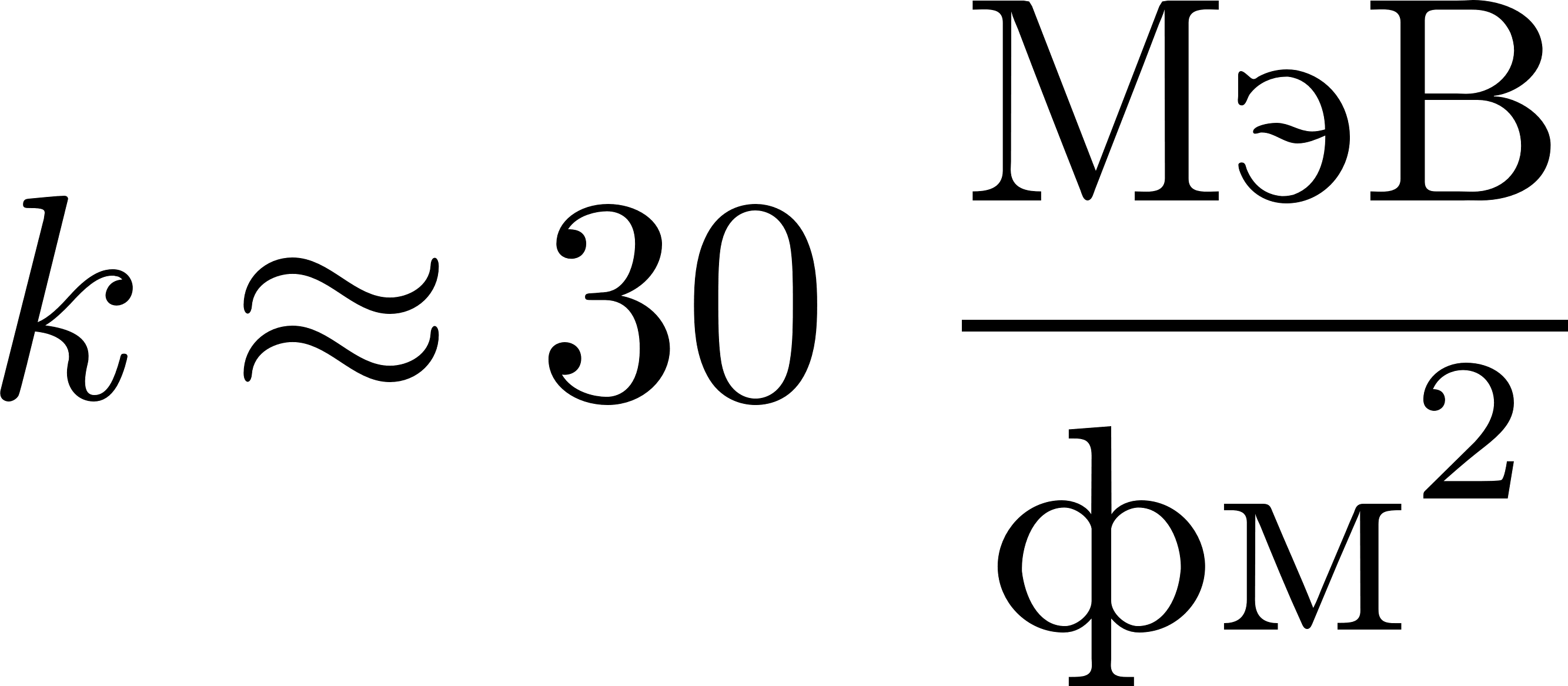 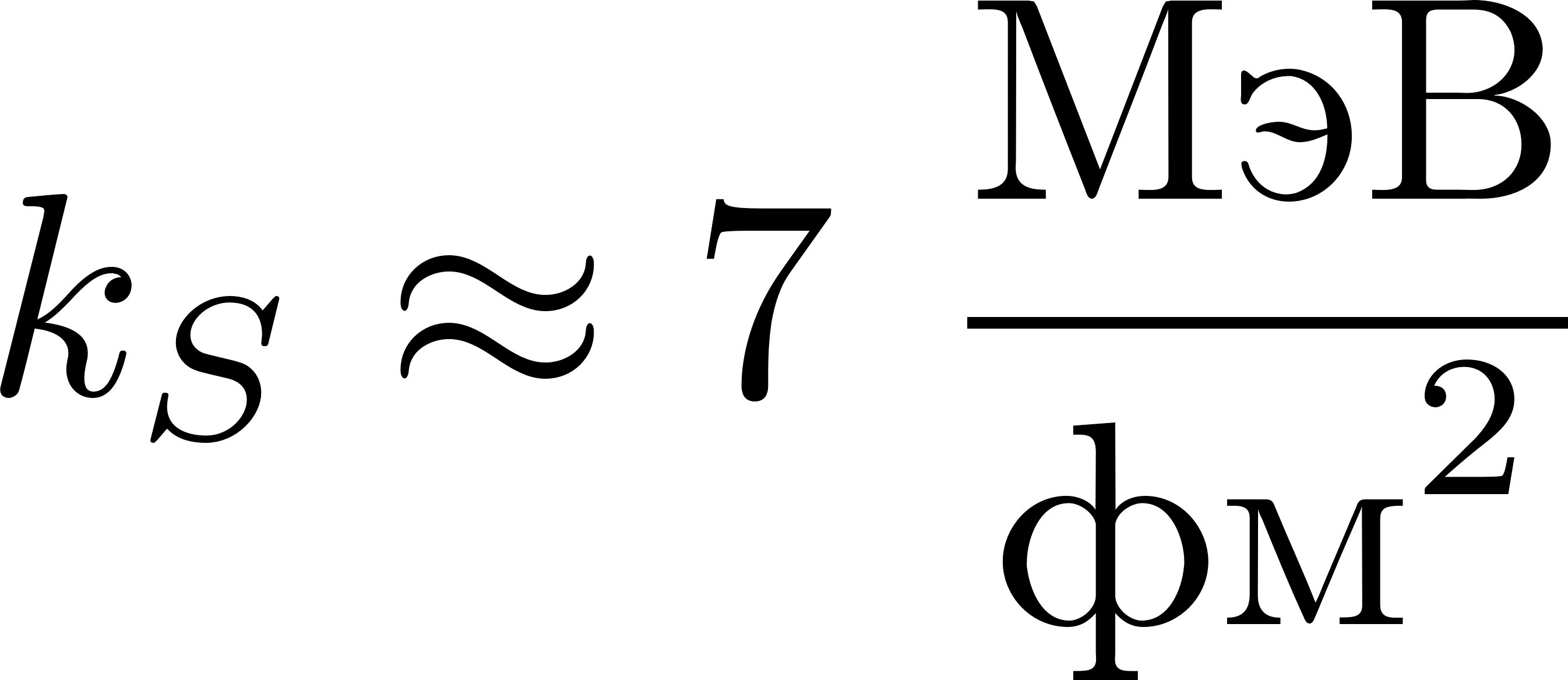 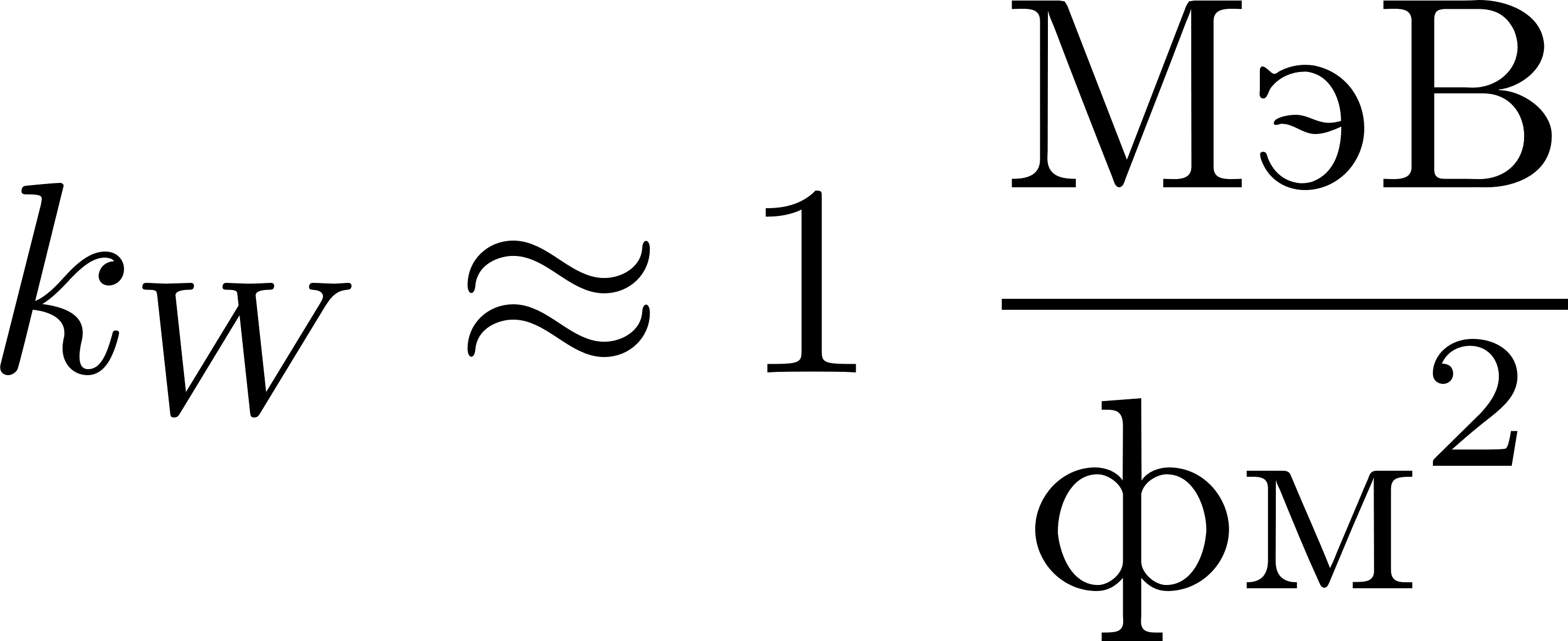